CULTURAL 
COMPETENCY
TRAINING
2020
[Speaker Notes: Hello, and welcome to Community First Health Plans Cultural Competency Training  2020.  Thank you for joining us.  Lets begin]
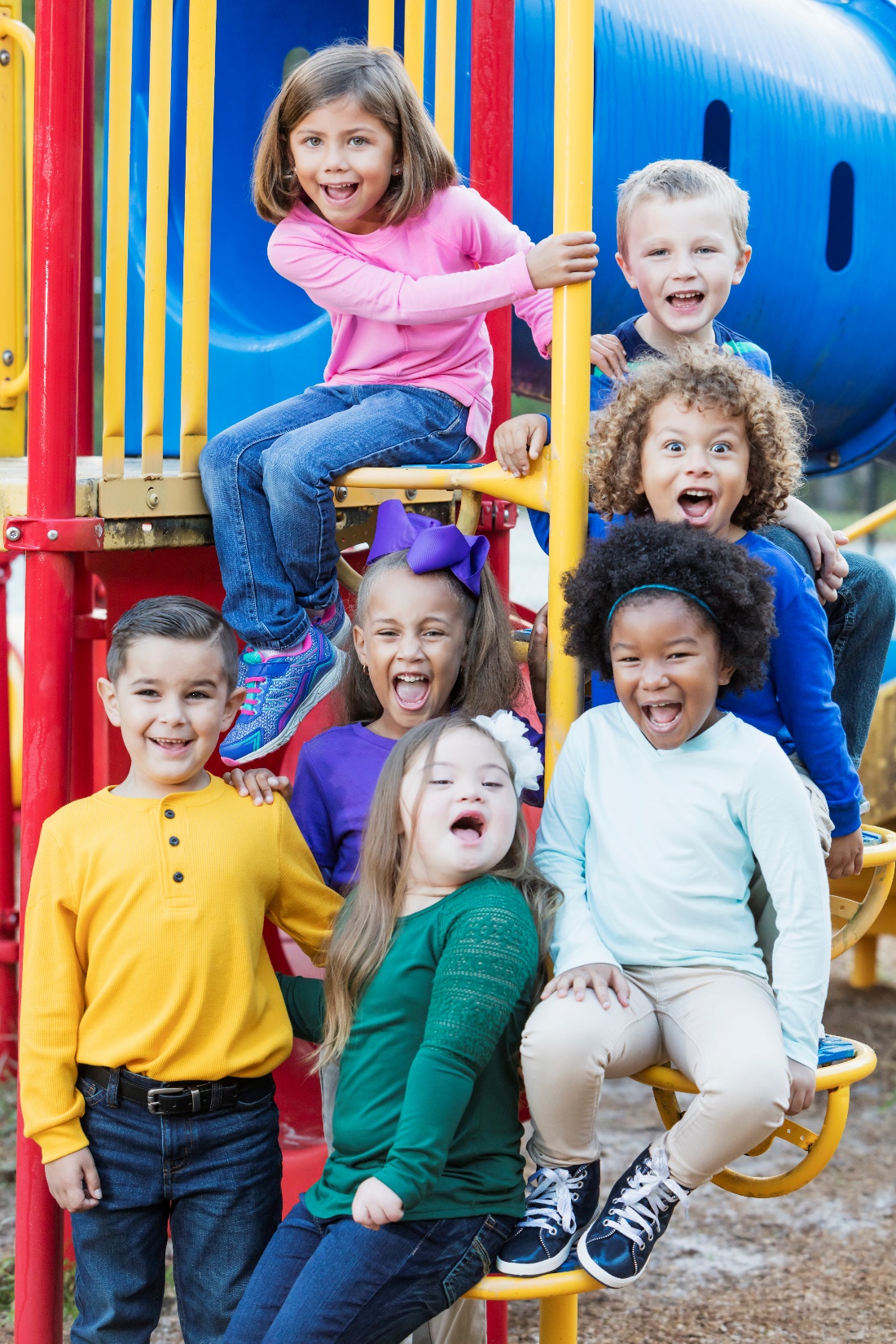 Cultural Competency
The ability of individuals and systems to provide services effective to people of various cultures, races, ethnic backgrounds, and religions in a manner that recognizes the values, affirms and respects the worth of the patients and individuals in your office. 
It also protects and preserves their dignity.
[Speaker Notes: What does it mean when we hear cultural competency?  This is -]
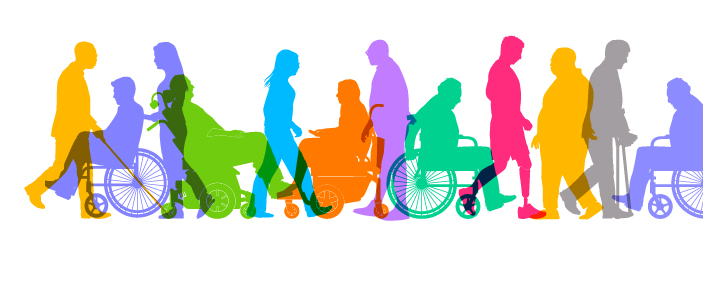 Strategies
Maintain written policies and procedures on ensuring non-discrimination and responding to individual complaints. Have them posted for individuals. 
Make sure that services the office provides are accessible to all patients.
Make reasonable modifications to your practice unless it would result in a fundamental alteration.
Provide services in the most integrated setting.
Provide auxiliary aids and services to patients with disabilities.
Identify individuals who need technical assistance.
Ensure effective communication with persons who are LEP or have disabilities. *Notify LEP persons in the service area of the right language assistance free of charge.
Use gender-neutral language in eligibility area.
Include a nondiscrimination policy in program materials.
[Speaker Notes: What does that mean to us as staff?  Here are some examples.  

Make sure the practice or office providing the services have written policies and procedures on non discrimination and how to respond to individual complaints.  Also make sure they are posted for members and ensure your staff are aware where they can locate those policies and procedures. 

Make sure that all services the office provides are accessible to all the patients.  Don’t provide certain services to certain patients.

 Make reasonable modification to your practice in a fundamental alteration, this means no alteration so significant that it alters the essential nature of the goods, and services.  

Provide services in the most integrated setting, create a setting that enables individuals  in care with disabilities to interact with non-disabled persons to the fullest extent possible

Provide auxiliary aids and services to patients with disabilities, these are services, items, and or equipment that assist in effective communication between a person who has a hearing, vision or speech disability and a person who may not, aids such as an interpreter or visual aids. 

You want to identify individuals who need technical assistance, for example If you see someone who is not familiar with the new offices iPads that are used to check in, the individual might not be familiar with the equipment or the software.

Ensure effective communication with persons who are (LEP)  or have disabilities.  LEP -  Limited English proficiency is a term used to describe individuals who do not speak English as their primary language and who have a limited ability to read, speak, or write.

Use gender-neutral language in eligibility area.  Make sure the language used avoids bias towards a particular sex or social gender.

Include a non-discrimination policy in program materials, this can be part of your policy and procedures.]
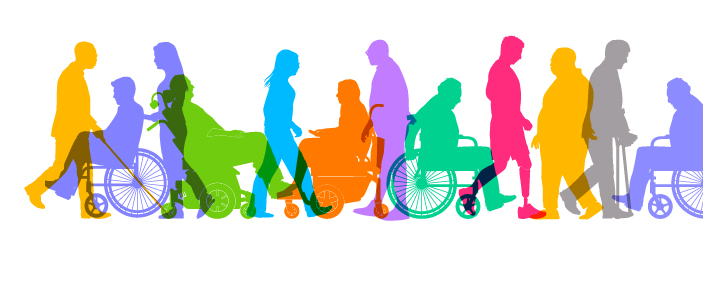 Strategies
Conduct outreach and recruitments in a manner that is accessible to all persons regardless of gender.
Let the person see your lips as you speak.
Be careful with your pronunciation.
Always project a friendly demeanor/attitude. Speak clearly, but not loudly. 
Stick to the main point.
Be aware of your assumptions.
Don’t rush the person.
Emphasize or repeat key words if necessary.
Control your vocabulary. Avoid jargon or slang and difficult words. 
Listen carefully.
Make your statement in a variety of ways to increase the chance of getting the thought across.
Write down key information for the patient that they can refer to later.
[Speaker Notes: Conduct out reach and recruitments in a manner that is accessible to all persons regardless of gender.  If your office has recruiting or community outreach services or events, ensure it is  conducted in a manner that is accessible to all persons regardless to gender, religion and so on.

Let the person see your lips as you speak.  Always look at the person to whom you are speaking with, sometimes its harder to hear when you are looking down or turned away.

Be careful with your pronunciation

And you always want to project a friendly demeanor, remember the patient might be just as nervous to be in the your office and presenting your smile could  help them feel more at ease.

You always want to stick to the main point.  Don’t go off course when trying to explain information

Be aware of your assumptions, don’t assume that every patient that comes in your office knows how to check in or where they are going.  Instead of asking questions to get the information, you may jump to conclusions. 

Don’t rush the person, there may be a line at your desk,  or your day is fully booked, but being thorough and patient with the member may impact the decision to come back or refer to others.

You may have to emphasize or repeat key words

Control your vocabulary, and avoid using jargon, slang or difficult words, make sure you understand your audience.  

Always listen carefully, don’t chat with a peer at the same time a patient is speaking with you, face to face contact is key

Make your statement in a variety of ways to increase the change of getting the thought across, it may be necessary to do this because patients English might not be as good as someone else.

Write down key information for the patient that they can refer to later, maybe the office number or their next appointment so they have something to take home with them if needed.]
Thank you for joining us today.
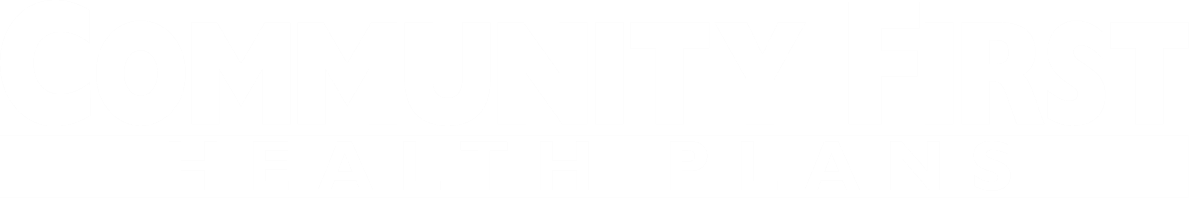 Please complete the sign in sheet for all attendees. You can retrieve the form from the link below:

[link]

Once completed, please fax it to: 210-358-6199, Attn: Network Management, or you can scan and email us at NMCFHP@cfhp.com

Once we receive your sign in sheet,your office/staff will be added as completed.
[Speaker Notes: Community First Health Plans would like to thank you for joining us today and listening to the Cultural Competency training.  There are many other types of training for this subject that you can get online if needed.  Please take a few minutes and click on link below or you can request a sign in sheet from us.  Please have all the attendees complete the sign in sheet.    

Once completed you can fax to us at 210-358-6199, Attn: Network Management or you can scan and email to us at NMCFHP@CFHP.com.]